ALEKS®
Student Registration
Canvas with Inclusive Access
Canvas with Inclusive Access
Step 1
Login in to your Canvas account and navigate to your course.  ​

If you are not sure if you have a Canvas account, please ask your instructor.
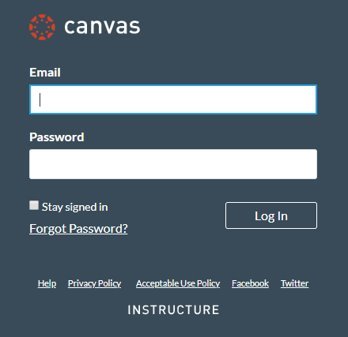 Canvas with Inclusive Access
Step 2
Now you'll want to find the McGraw-Hill Campus link under Modules. ​

Once you have found the link, go ahead and click it to start the registration process.​
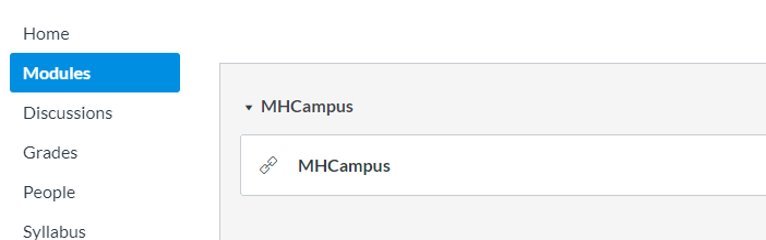 Canvas with Inclusive Access
Step 3
If this is your first time using McGraw-Hill Campus, you will need to agree to the terms of service and privacy policy and then click Get Started. ​​​​
Then click on the ALEKS button to continue.​
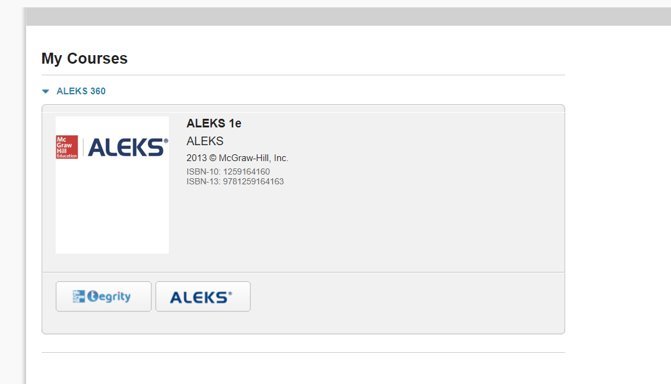 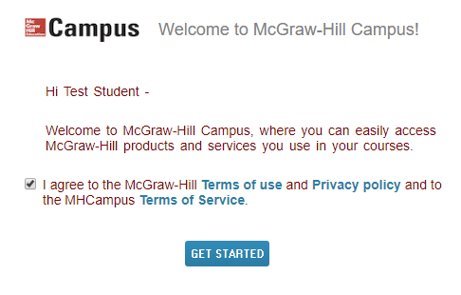 Canvas with Inclusive Access
Step 4
Select an option.​

Existing user: Yes, I have an ALEKS login name.  Then click Continue. You will have the option to reset your password.​

New User: No, I have never used ALEKS before. Then click Continue to create a new account. ​
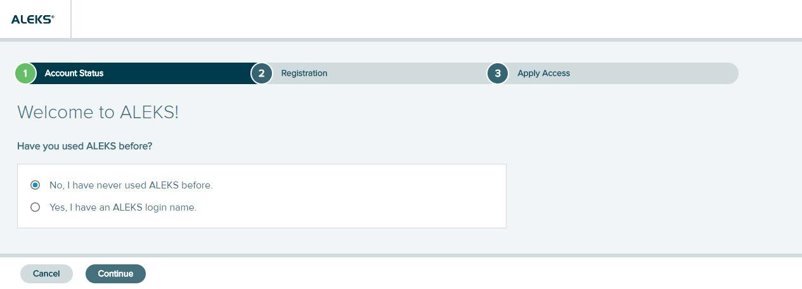 Canvas with Inclusive Access
Step 5
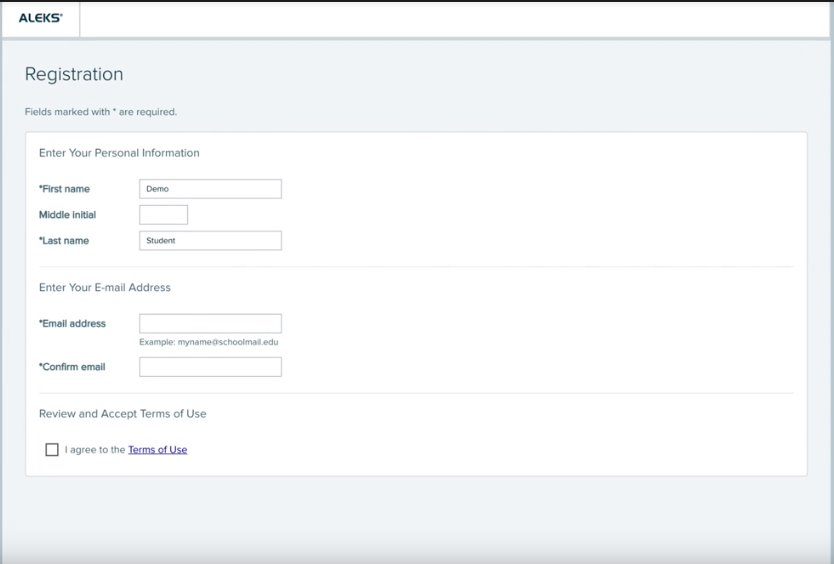 To register enter your First name, Last name and Email address.  We recommend using your school email address when creating an account. ​

Agree to the Terms of Use and then click Continue.  ​

On the next screen click Continue again to be taken to your My ALEKS Courses page.​
Canvas with Inclusive Access
TECH SUPPORT & FAQ:
CALL: (800) 331-5094
EMAIL & CHAT: WWW.MHHE.COM/SUPPORT

FIND MORE TIPS:
WWW.SUPPORTATEVERYSTEP.COM
Support and Resources
THANKS FOR REGISTERING!
QUESTIONS?